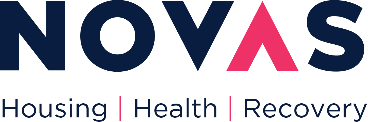 Novas’ TOPPLE Programme:
Peer Overdose Prevention
 	    in McGarry House
Novas McGarry House
A low threshold homeless facility for men and women in Limerick City
Operates from a Harm Reduction Model
Novas: Housing, Health, Recovery
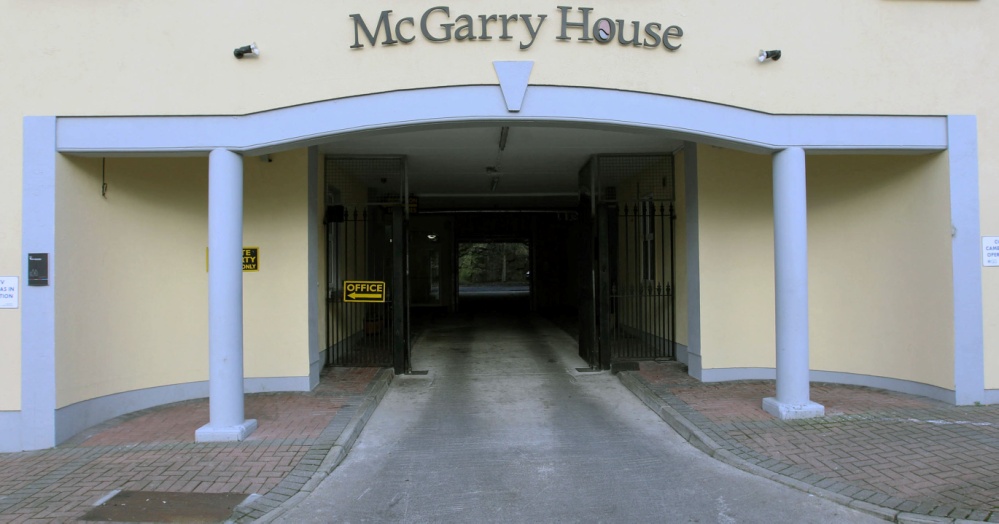 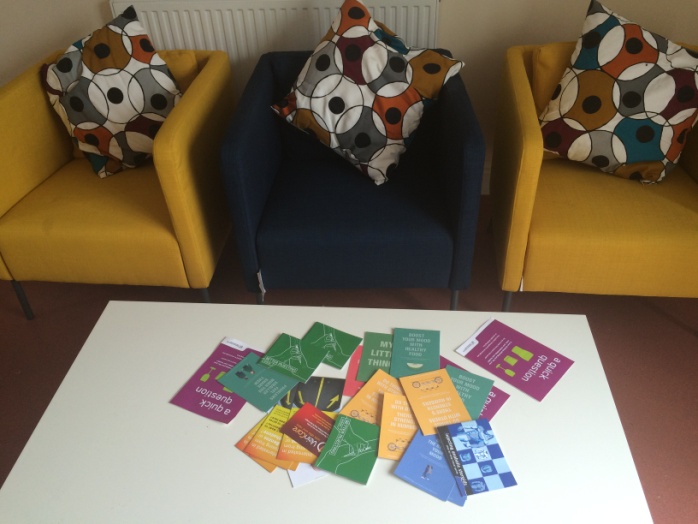 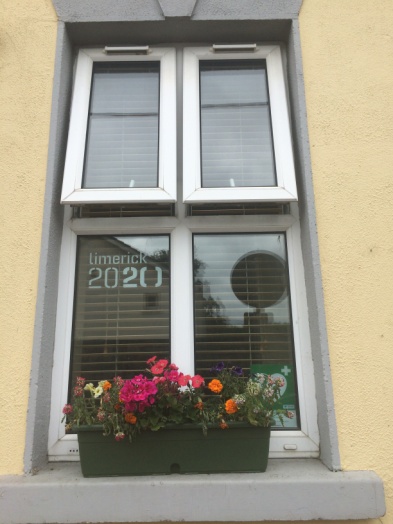 Irish Street Medicine Symposium 2017
2
Background to TOPPLE
From May 2012 to November 2013, 34 overdoses occurred onsite.
Novas tendered for research to be carried out in-house. 
Quality Matters conducted this research in 2014.
The resulting report, Heads Up: Preventing and Responding to Overdose in McGarry House, won an Irish Healthcare Award in the Best Patient Lifestyle Education project category.
This report recommended the “development and 
	evaluation of a peers skills and education programme
	on overdose risk, prevention and management.”
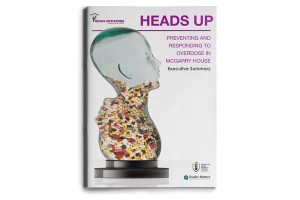 Irish Street Medicine Symposium 2017
3
Programme Development, Promotion and Implementation
Expert Interagency Steering Group: Representatives from Quality Matters, Mid Western Regional Drug and Alcohol Forum, HSE Mid West Addiction Services, Arbour House Treatment Service, UL and Novas
TOPPLE Staff Team: 2 Managers, 2 Project Workers, Dual Diagnosis Worker
Training: Quality Matters and UL GEMS
Open Day (Group 1: 20 attendees)
Follow Up One-to-One Appointments (Group 1: 18 attendees)
Irish Street Medicine Symposium 2017
4
The Programme
5 Sessions per programme, Run 3 times in 12 months, 23 Participants, 13 Graduates
Expands the client’s existing knowledge and skills to equip them for overdose prevention work 
Enhances the client’s skill set to support peers who are at risk of overdose 
Teaches the practical skills of:
Scene safety
Communicating with Ambulance and other emergency services
Recovery position
CPR
Use of Naloxone
Informs clients on what services are provided locally and how to make informal referrals
Aims to instil a sense of identity as a worker who has an important role to reduce overdose
Provides support and supervision to clients in their roles as Overdose Prevention Workers
Recognises the expertise of clients and encourages them to contribute to the programme so that it evolves into a more meaningful and real piece of work
Is evaluated and reviewed with a view to improving the programme and making it available to other internal Novas services and external agencies who work with this vulnerable at risk group
Irish Street Medicine Symposium 2017
5
The Sessions
Session 1: Establishing the Group
Session 2: Preventing Overdose
Session 3: Responding to Overdose
Session 4: After an Overdose
Session 5: Practice Review, 
Skill Check and Planning
Exam
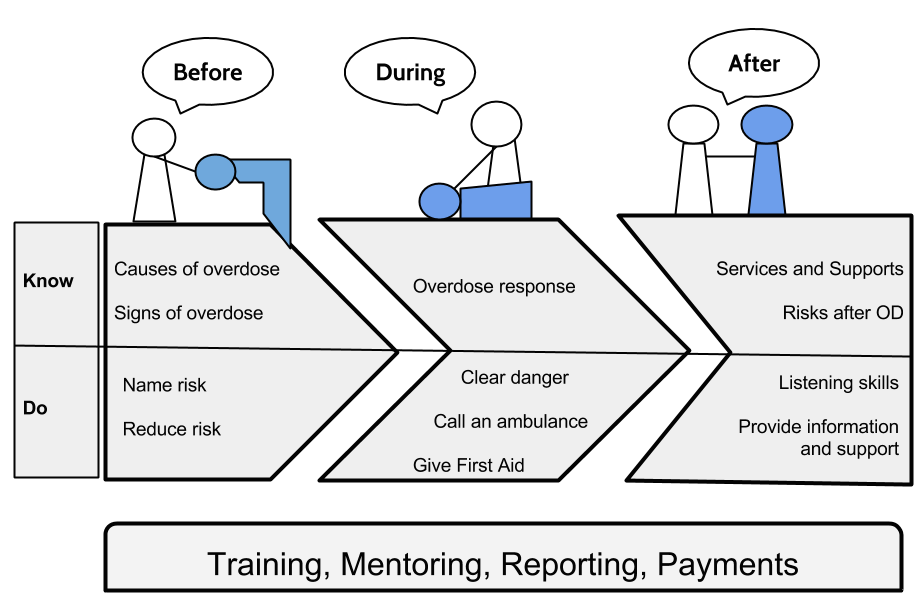 Irish Street Medicine Symposium 2017
6
Outcomes
The number of incidents of McGarry House clients overdosing has drastically fallen from a monthly average of 1.9 to 0.8.
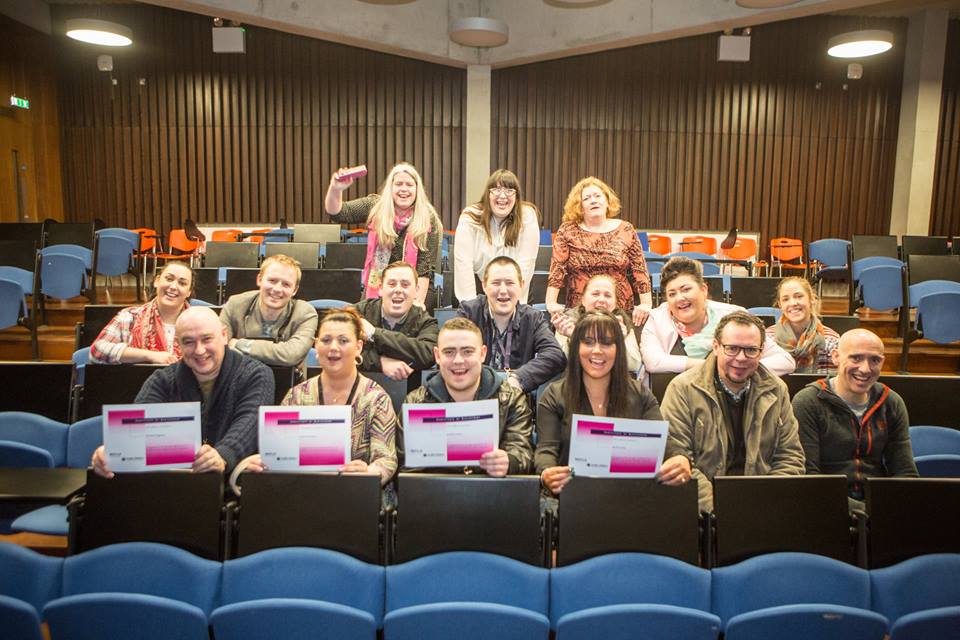 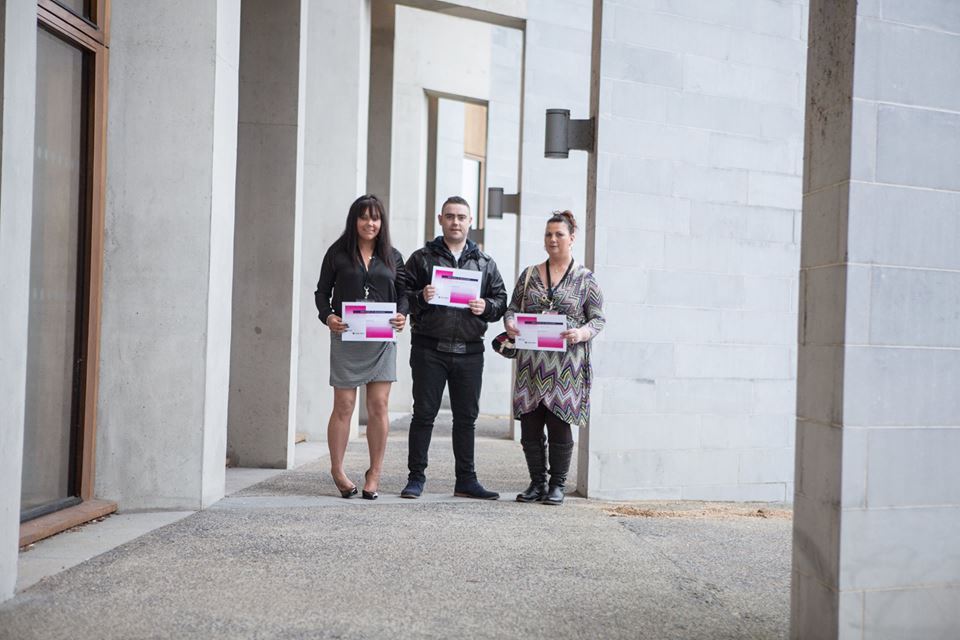 Irish Street Medicine Symposium 2017
7
Outcomes
TOPPLE Graduates volunteer as Peer Overdose Prevention Workers for an initial period of 3 months. All of our graduates have stayed onboard for longer than this.
At the time of their first group supervision, the 5 TOPPLE Group 1 Peer Overdose Prevention Workers
	 had already:
Provided 28 Prevention Supports
Called an Ambulance Once
Provided 3 First Aid Supports
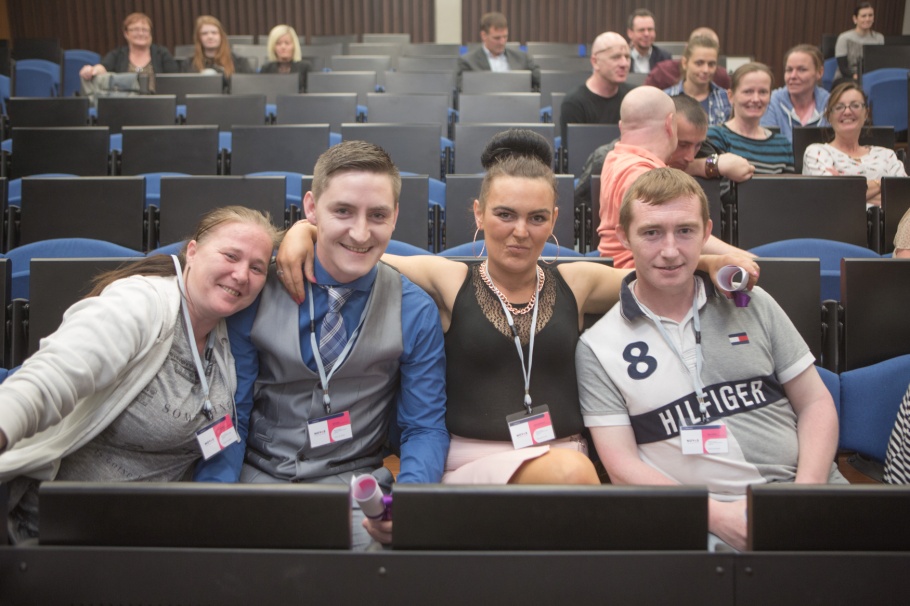 Irish Street Medicine Symposium 2017
8
Outcomes (continued)
HSE Naloxone Programme Promotional Posters
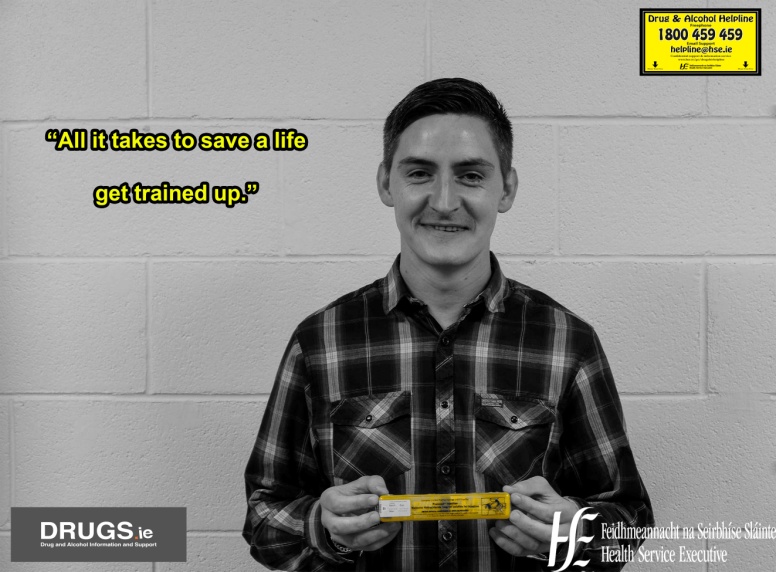 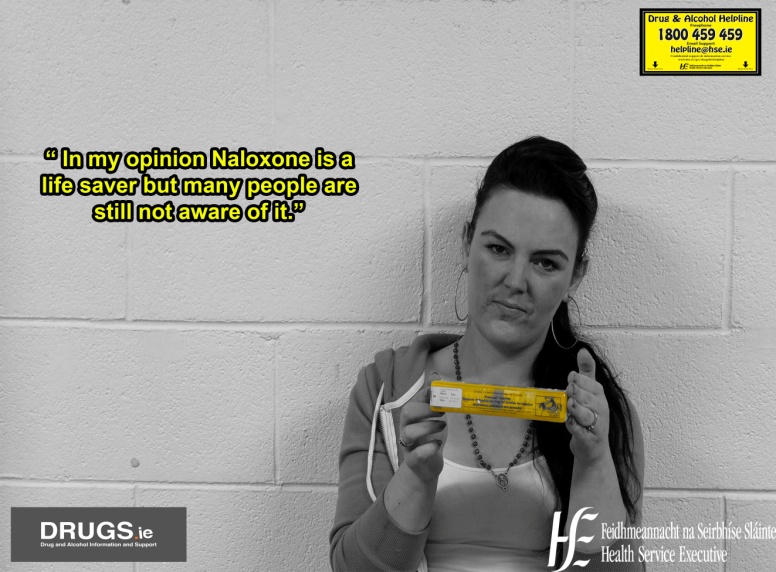 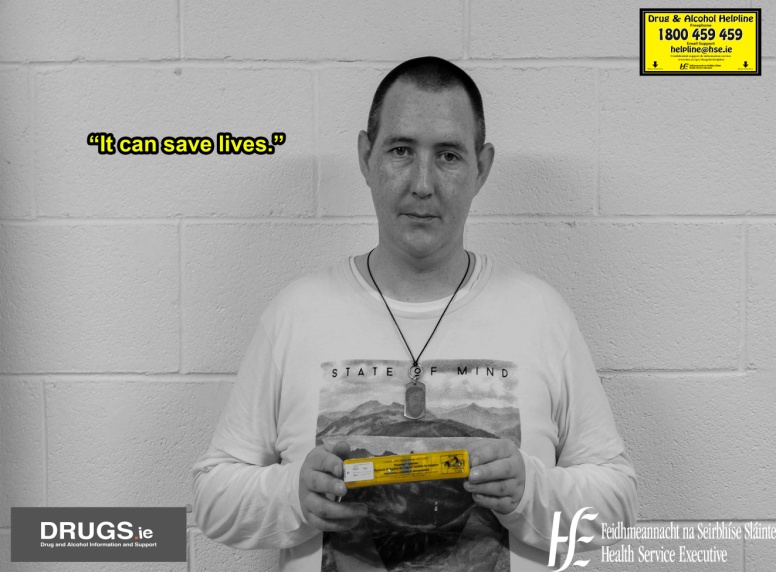 Irish Street Medicine Symposium 2017
9
Outcomes (continued)
International Overdose Awareness Day and Overdose Awareness Week events in McGarry House, PALLS and The Ana Liffey Project in 2016 and 2017
Presentation Given to the Irish Street Medicine Symposium in UCC by a TOPPLE Peer Worker and Staff Member.
Further First Aid Training Offered to Peer Workers through UL Paramedic Students
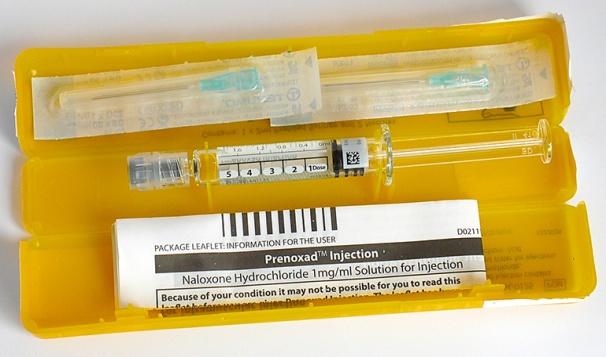 Irish Street Medicine Symposium 2017
10
The Future
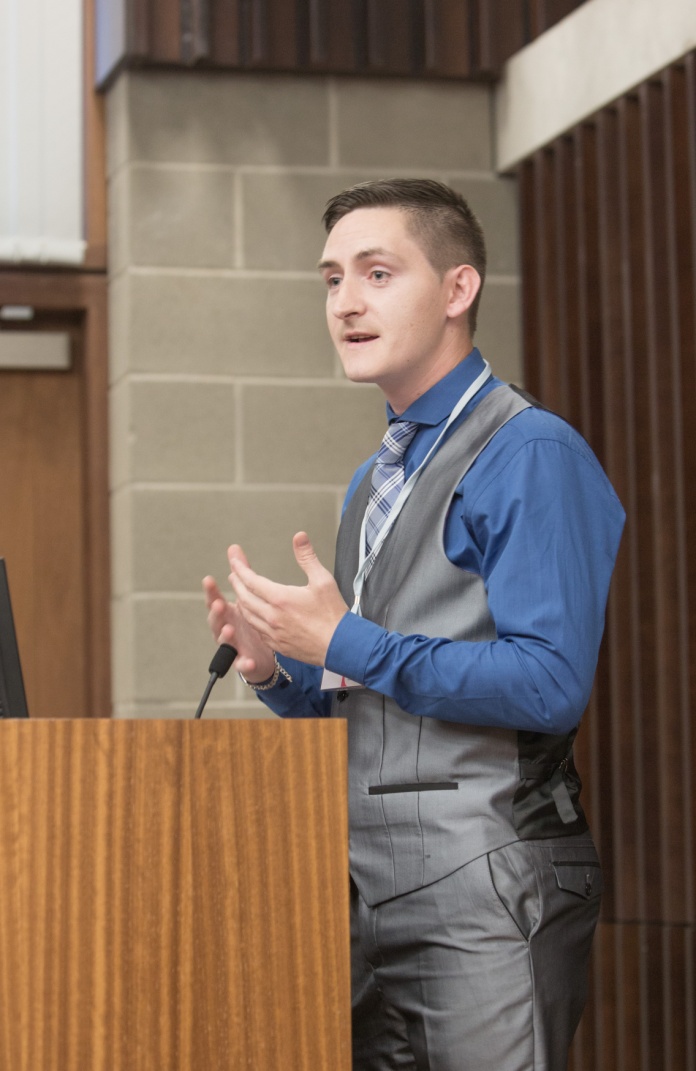 Publishing the Evaluation
Further investment in the skills of the 
	existing Peer Overdose Prevention Workers
Merging the 3 TOPPLE groups fully into one
	team
Continuing to promote and run TOPPLE in-house
Continuing to promote the message that 
	overdose deaths are preventable
Making the Programme Guidebook available 
	to other services
Irish Street Medicine Symposium 2017
11
Practical Skills Demonstration: How To Prevent and Respond To Overdose
Irish Street Medicine Symposium 2017
12
Peer Overdose Prevention Workers’ Experiences
Ger Lynch, 
	Peer Overdose Prevention Worker
Jacinta McNamara, 
	Peer Overdose Prevention Worker
Irish Street Medicine Symposium 2017
13
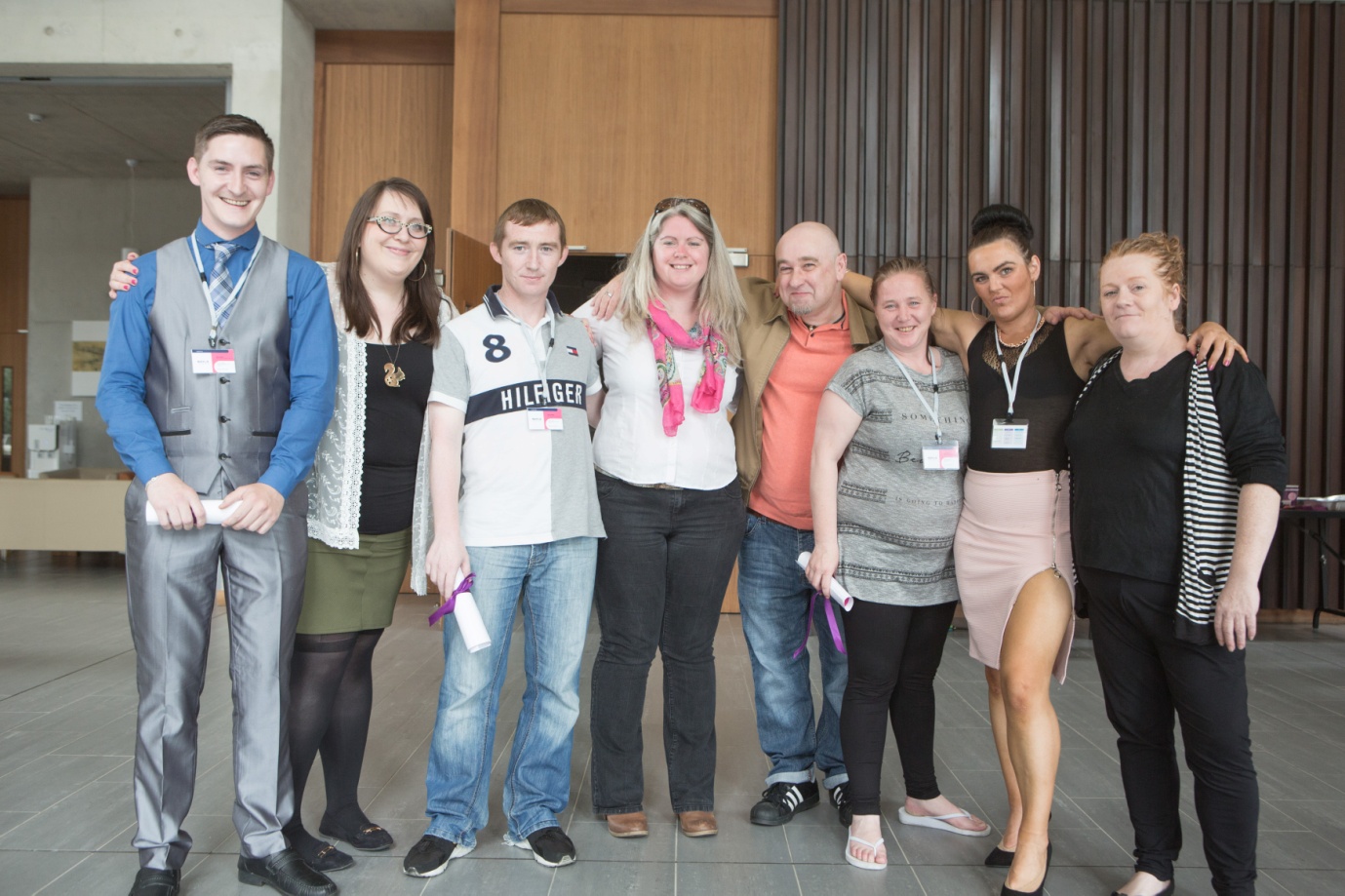 For further information:
Novas Website: www.novas.ie
Email: sinead.carey@novas.ie
Irish Street Medicine Symposium 2017
14
Questions?
15
Thank You!